Lois et modèles
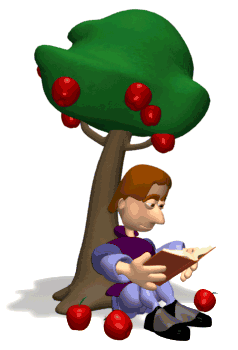 Champs et forces
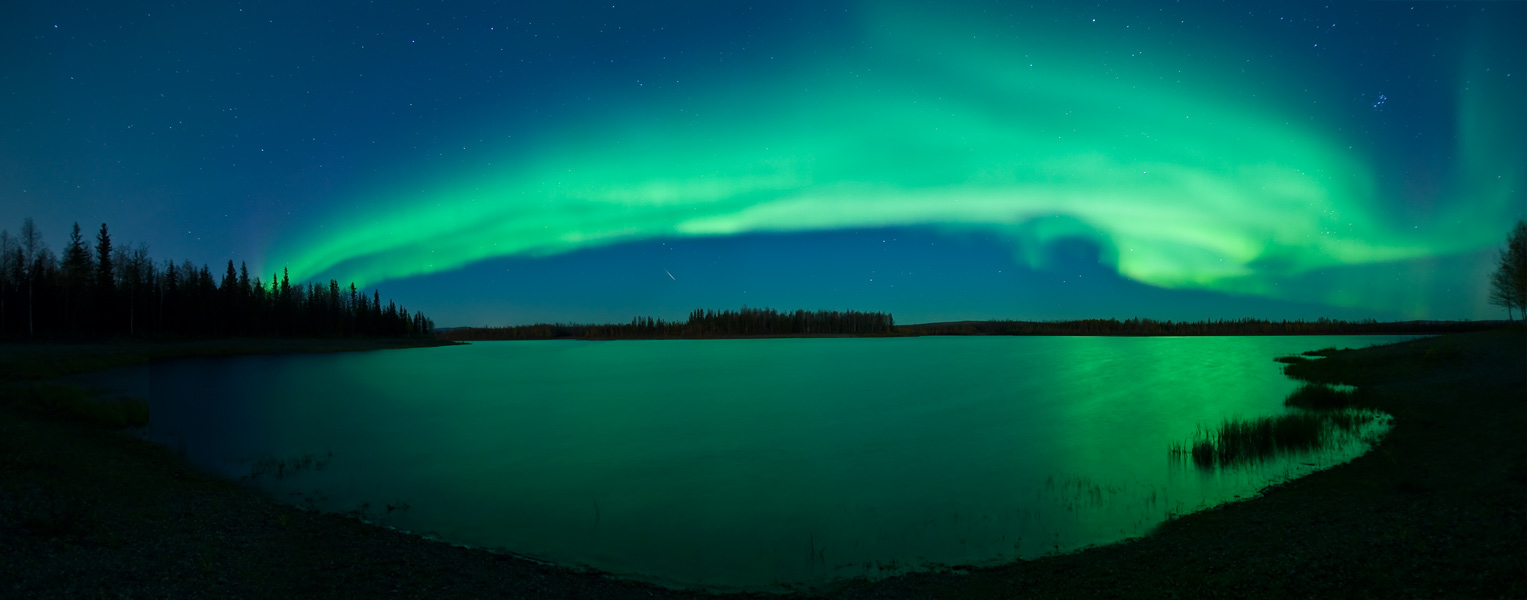 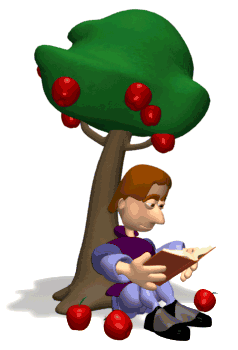 Champs et forcesNotion de champ
Historique
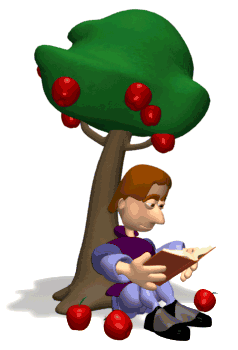 Champs et forcesNotion de champ
Définition
Un champ est la représentation d'un ensemble de valeurs prises par une grandeur physique en différents points d'une région de l'espace.
Température du gaz dans l’enveloppe
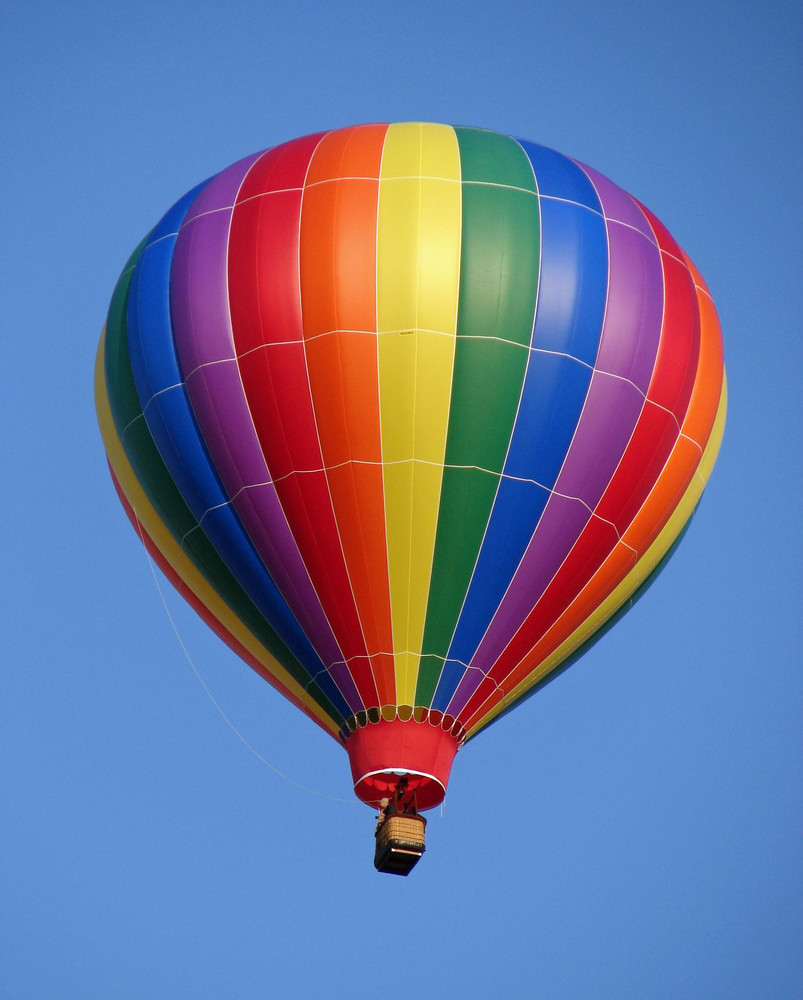 Altitude
Vitesse
Forces s’exerçant sur la nacelle
Masse de la nacelle
Pression atmosphérique
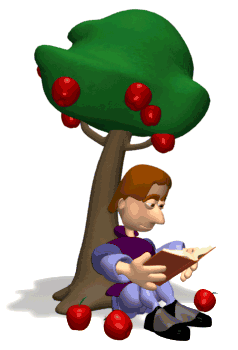 Champs et forcesCaractérisation d’un champ
Deux types de champs
On définit deux types de champs :
Champ scalaire : il est défini par un nombre correspondant à la valeur d'une grandeur physique.
Température du gaz dans l’enveloppe
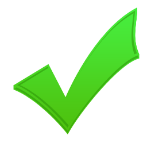 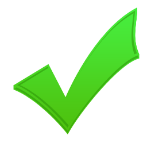 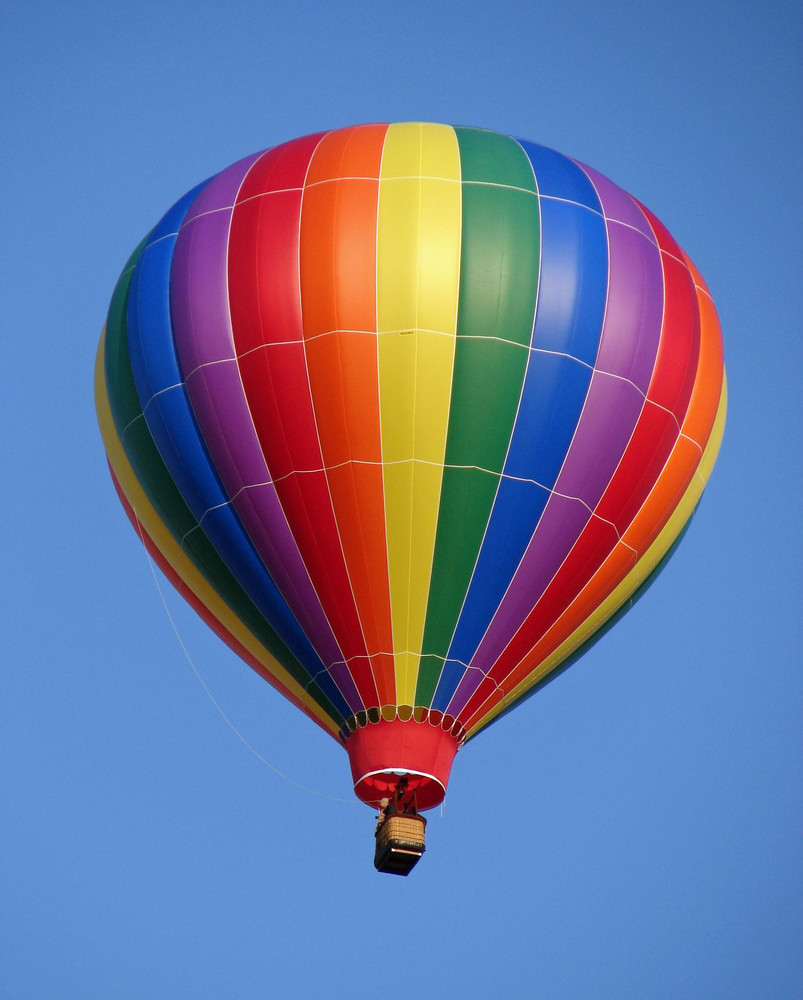 Altitude
Vitesse
Forces s’exerçant sur la nacelle
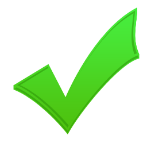 Masse de la nacelle
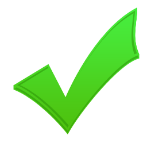 Pression atmosphérique
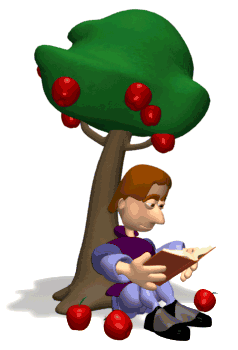 Champs et forcesCaractérisation d’un champ
Deux types de champs
Champ vectoriel : il est défini par un vecteur modèle mathématique définit par trois caractéristiques (une direction, un sens et une valeur ou module).
Température du gaz dans l’enveloppe
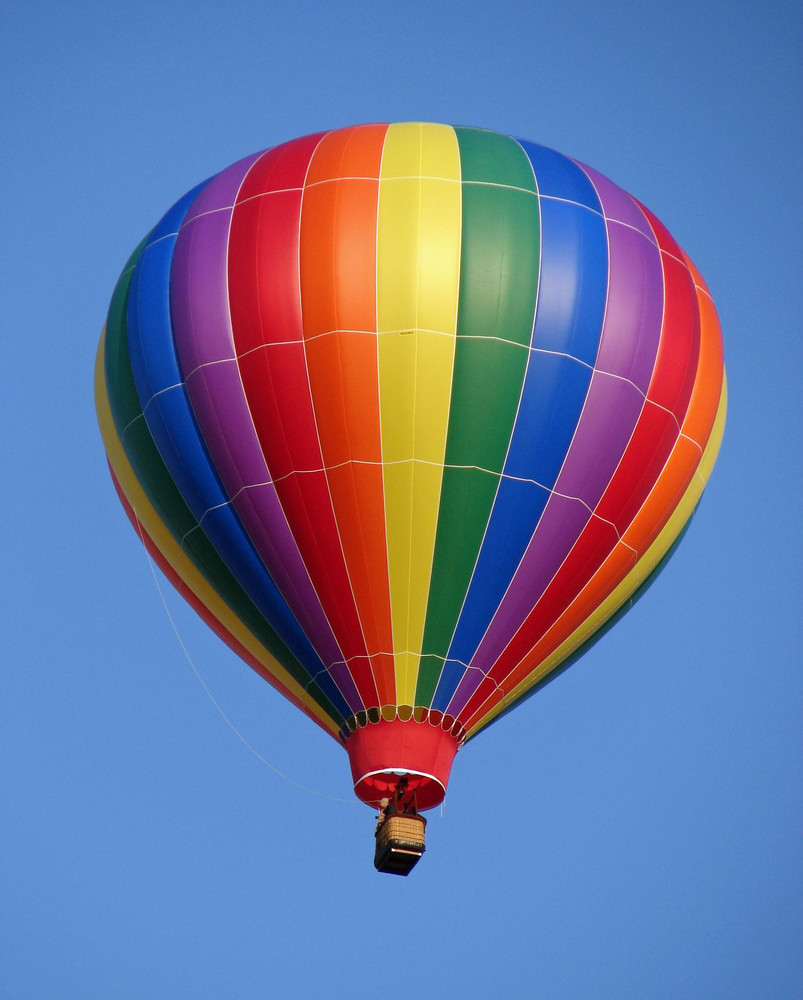 Altitude
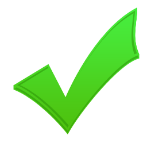 Vitesse
Forces s’exerçant sur la nacelle
Masse de la nacelle
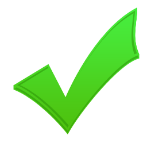 Pression atmosphérique
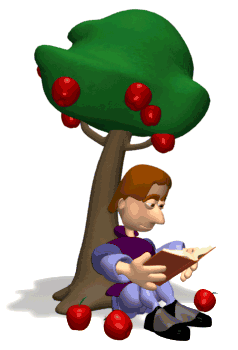 Champs et forcesCaractérisation d’un champ
Représentation des champs
La carte d'un champ fait figurer les valeurs de la grandeur physique dans le cas d'un champ scalaire et les vecteurs dans le cas d'un champ vectoriel.
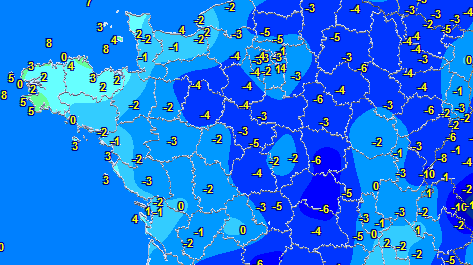 Cartes des températures
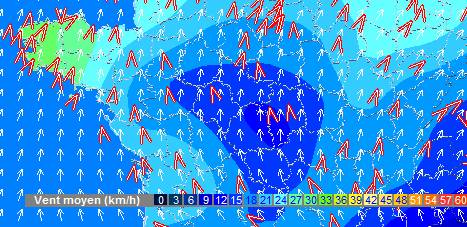 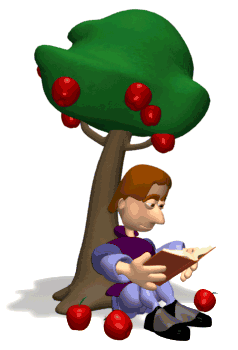 Cartes des vitesses du vent
Champs et forcesCaractérisation d’un champ
Lignes de champ et equipotentielles
Dans le cas d'un champ vectoriel, la ligne tangente en chacun de ses points au vecteur champ est appelée ligne de champ. 
Une équipotentielle (ou courbe de niveau) est la ligne obtenue en reliant tous les points où la grandeur étudiée a la même valeur.
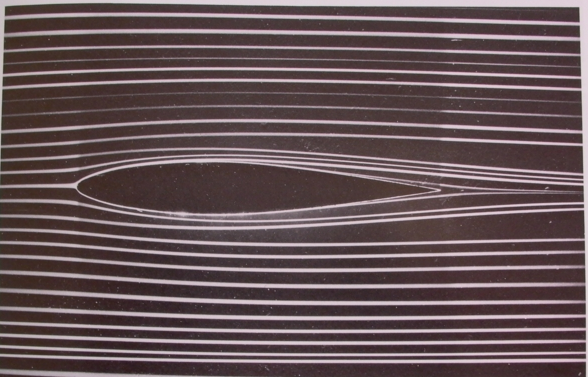 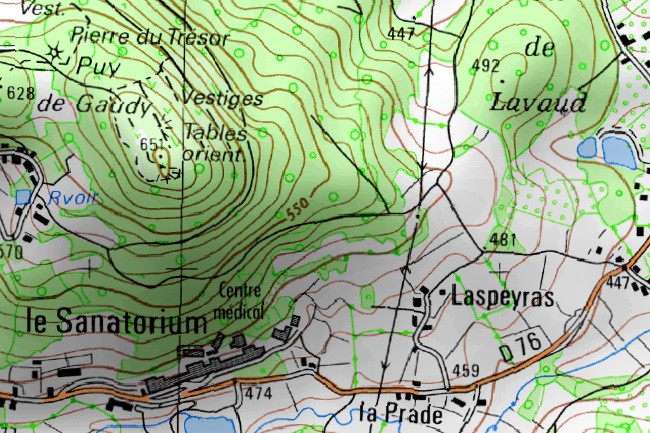 Ligne de champ de vitesse autour de l’aile d’un avion
Carte topographique
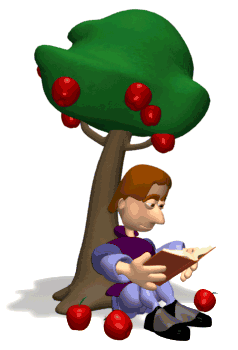 Champs et forcesCaractérisation d’un champ
Champ uniforme
Dans une région de l’espace, un champ est uniforme si la grandeur physique le définissant a les mêmes caractéristiques en tout point.
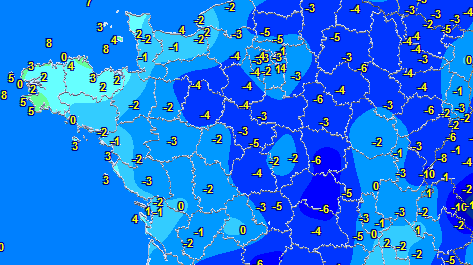 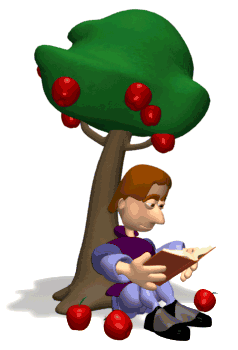 Champ scalaire uniforme
Champs et forcesCaractérisation d’un champ
Champ uniforme
Dans un région de l’espace, un champ est uniforme si la grandeur physique le définissant a les mêmes caractéristiques en tout point.
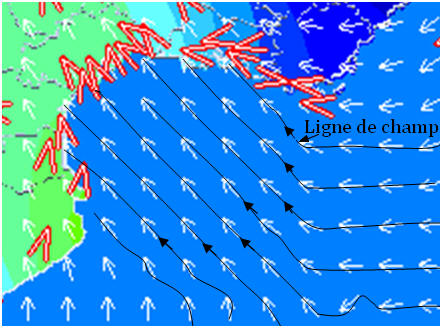 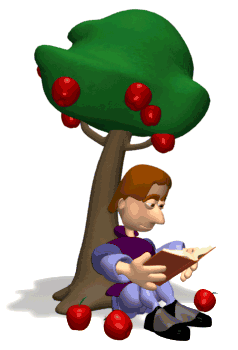 Champ vectoriel uniforme
Champs et forcesChamp de pesanteur et de gravitation
Champ de pesanteur
Le champ de pesanteur est un champ vectoriel.
La relation qui lie le champ de pesanteur g et le poids P d’un objet de masse m est :
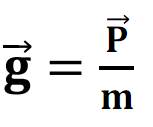 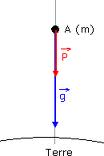 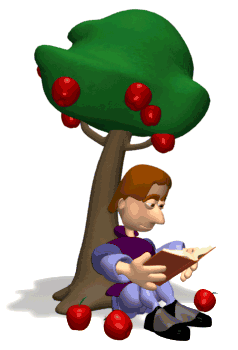 Champs et forcesChamp de pesanteur et de gravitation
Champ de pesanteur local
Le champ de pesanteur local est uniforme.
Les caractéristiques du champ de pesanteur local sont :
Direction : verticale du lieu
Sens : vers la Terre
Valeur : dépend du lieu et s’exprime en N.kg-1
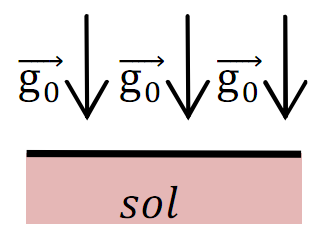 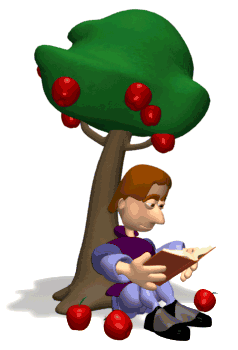 Champs et forcesChamp de pesanteur et de gravitation
Champ de gravitation
Le champ de gravitation est un champ vectoriel.
La relation entre le champ de gravitation   en un point A et la force d’attraction gravitationnelle F qui s’exerce sur un objet ponctuel de masse m placé en ce point A, est :
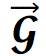 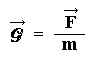 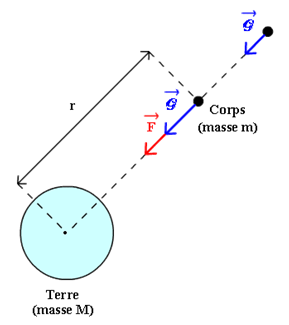 Caractéristiques de     :
Origine : point A
Direction : droite OA
Sens : de A vers O
Valeur : 


 en N.kg-1
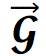 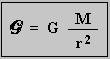 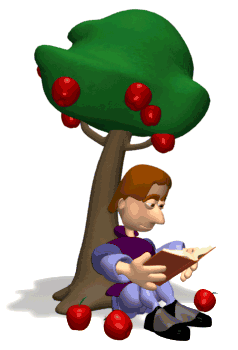 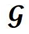 Champs et forcesChamp de pesanteur et de gravitation
Champ de gravitation et de pesanteur
Au voisinage de la Terre, le poids P peut être assimilé à la force d’interaction gravitationnelle. On néglige alors l’effet de rotation de la Terre autour de l’axe des pôles.
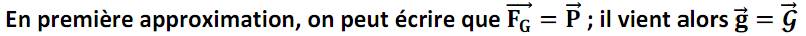 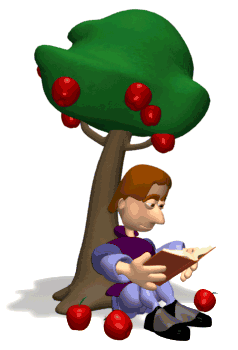 Champs et forcesChamp magnétique
Effets d’un champ magnétique
Dans un champ magnétique, une aiguille aimantée subit une action mécanique (force magnétique) et s'oriente différemment selon le point de l'espace où elle se situe.
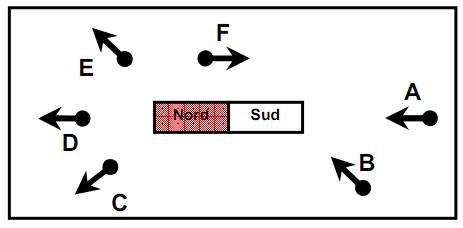 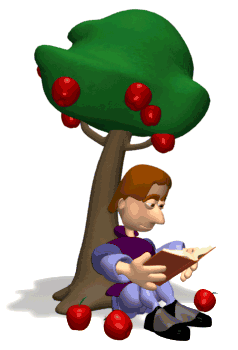 Champs et forcesChamp magnétique
Effets d’un champ magnétique
Des particules chargées en mouvement sont déviées par un champ magnétique.
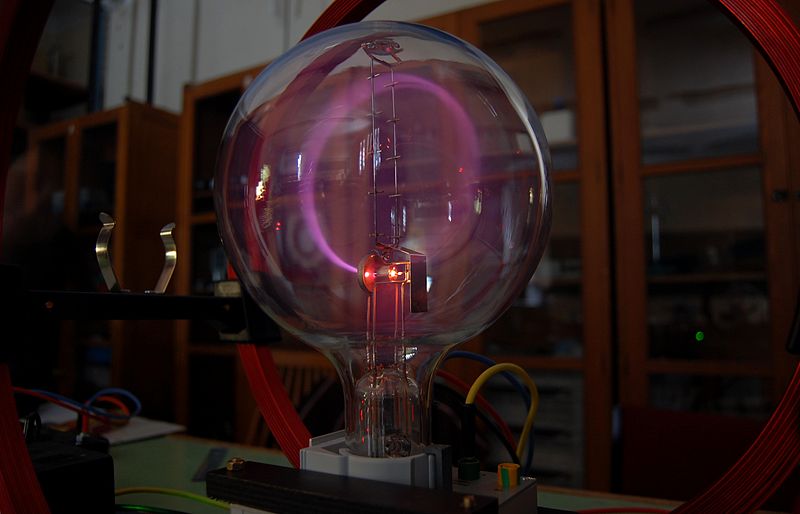 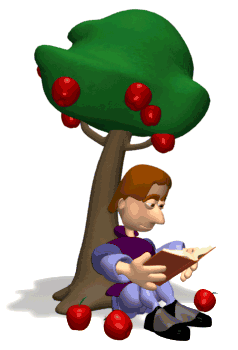 Champs et forcesChamp magnétique
Vecteur champ magnétique
Le champ magnétique est un champ vectoriel (voir TP). Il est noté B.
On le représente en un point donné de l'espace avec la direction qu'aurait une aiguille aimantée et dans le sens de l'aiguille ; sa longueur est proportionnelle à la valeur B exprimée en tesla (T).
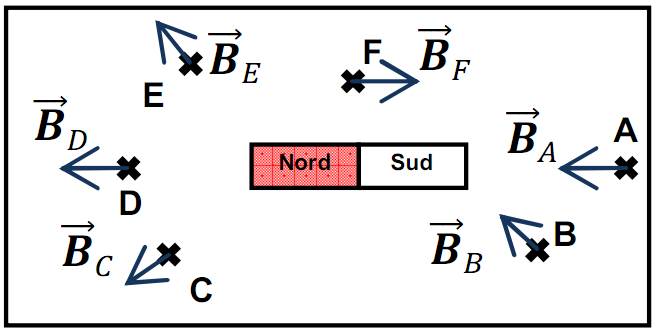 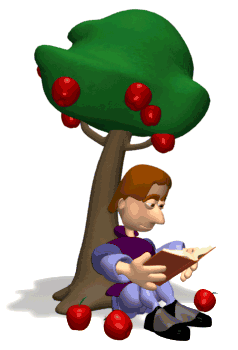 Champs et forcesChamp magnétique
Spectre magnétique d’un aimant droit
Les lignes de champ sont orientées du pôle Nord de l'aimant vers le pôle Sud.  
Le champ B est tangent aux lignes de champ en chaque point.
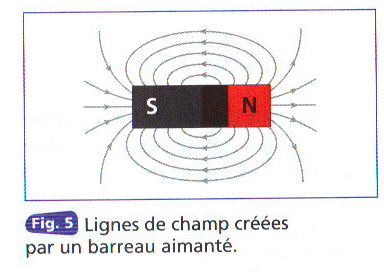 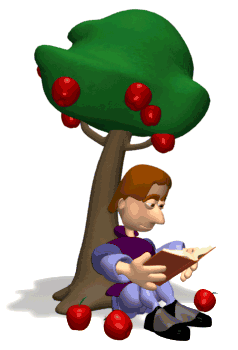 Champs et forcesChamp magnétique
Champ magnétique terrestre
Origine
Le champ magnétique terrestre est engendré dans la partie externe métallique liquide du noyau de la Terre par des tourbillons de matière et entretenus par le mouvement de la Terre.
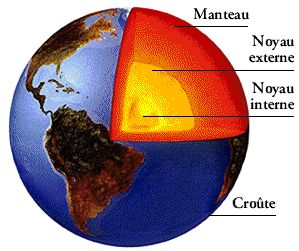 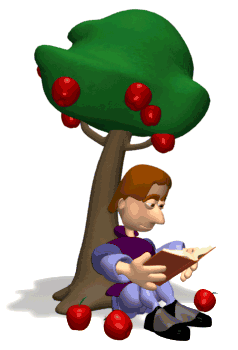 Champs et forcesChamp magnétique
Champ magnétique terrestre
Caractéristiques
Le champ magnétique terrestre Bterre est caractérisé par :
Sa direction : inclinée dans le plan méridien magnétique
Son sens : orientée vers la Terre dans l’hémisphère nord
Sa valeur : dépend du lieu (entre 20 mT et 70 mT)
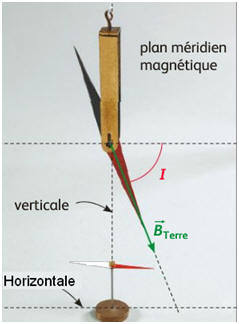 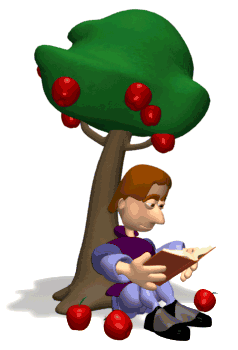 Champs et forcesChamp magnétique
Champ magnétique terrestre
Caractéristiques
On appelle :
Inclinaison I : angle entre l’horizontale et la direction de l’aiguille aimantée
Déclinaison D : angle entre le plan méridien géographique et le plan méridien magnétique.
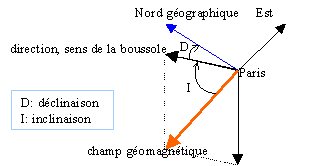 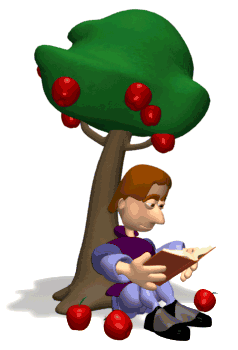 Champs et forcesChamp magnétique
Champ magnétique terrestre
Modélisation
On peut modéliser le champ magnétique terrestre par le champ d’un aimant droit placé au centre de la Terre et dont la direction fait un angle d’une dizaine de degrés par rapport à l’axe de rotation de la Terre.
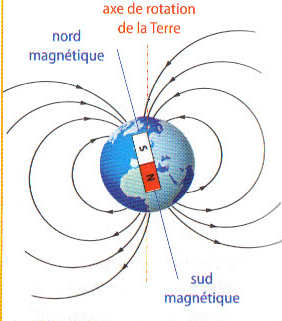 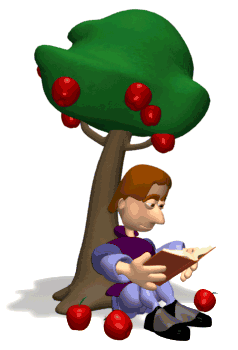 Le pôle magnétique de l’hémisphère NORD est donc un pôle Sud !
Champs et forcesChamp électrostatique
Détection
Un pendule électrostatique permet de détecter un champ électrostatique. Le pendule s’oriente différemment en fonction de sa position.
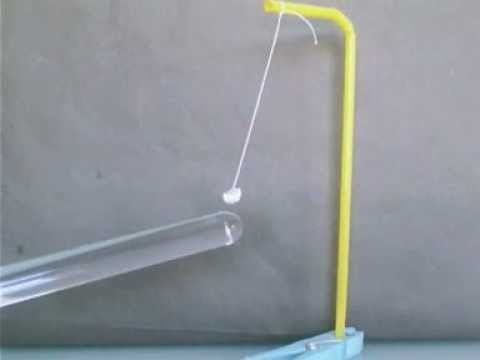 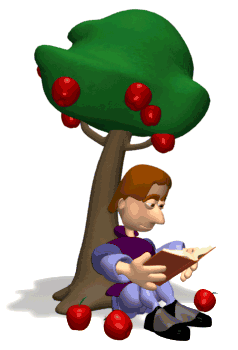 Champs et forcesChamp électrostatique
Vecteur champ électrostatique
Description
Le champ électrostatique est un champ vectoriel
La relation entre le champ électrostatique E en un point A et la force électrostatique F qui s’exerce sur un corps ponctuel portant un charge q et placé en ce point A est :
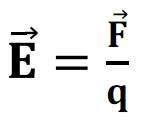 Caractéristique de E :
Origine : point A
Direction : celle de F
Sens : 
celui de F si q>0
opposé à F si q<0
Valeur :  


F en N, q en C, E en N.C-1
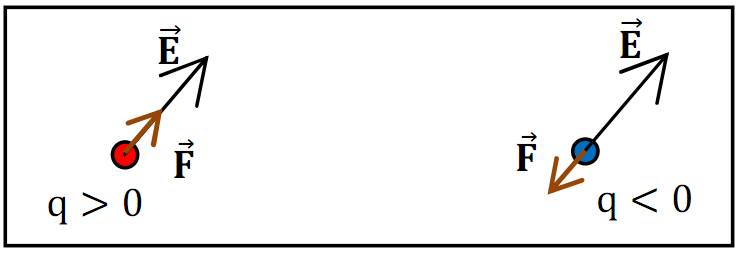 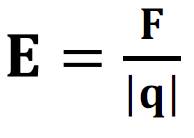 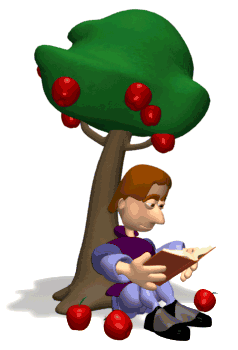 Champs et forcesChamp électrostatique
Vecteur champ électrostatique
Lignes de champ
Le vecteur champ électrostatique E en un point est tangent à la ligne de champ qui passe par ce point.
La ligne de champ est orientée dans le sens du champ électrostatique.
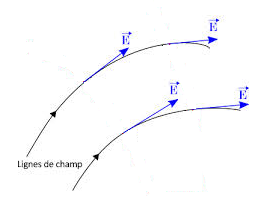 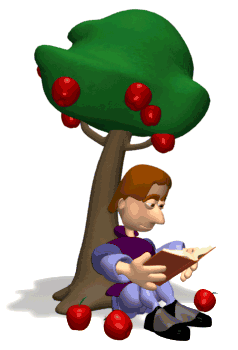 Champs et forcesChamp électrostatique
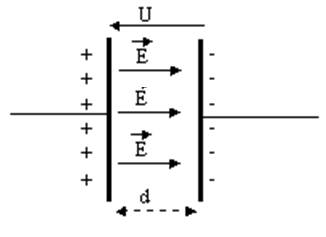 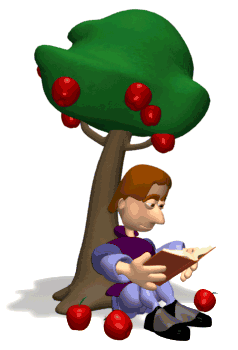